Denna presentation får du för ditt personliga bruk, att titta på och lära av.Du får inte använda den kommersiellt.Vänligen respektera detta.HälsningarGunnar LindholmWine Consulting Sweden
Tyska vinområden
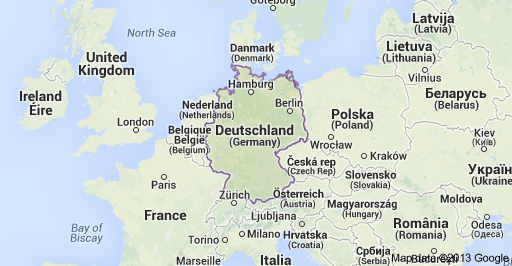 [Speaker Notes: 11 st i f.d. väst-Tyskland, 2 st (Saale-Unstrut och Sachsen) i öst.]
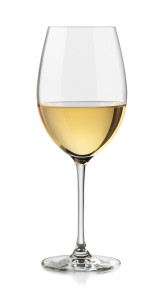 Dofta och smaka gärna medan jag pratar, innan de vita vinerna blir för varma.
11 av de 13 tyska vinområdena ligger i södra Tyskland, längs floderna.
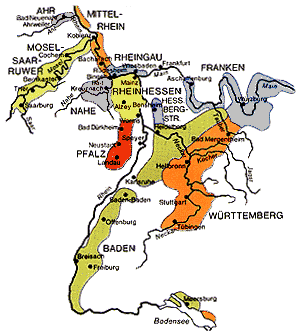 Frankfurt
Vinproduktion per land, miljoner hektoliter(källa: winesofgermany.se)
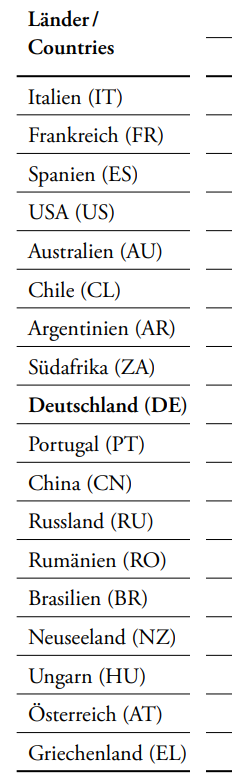 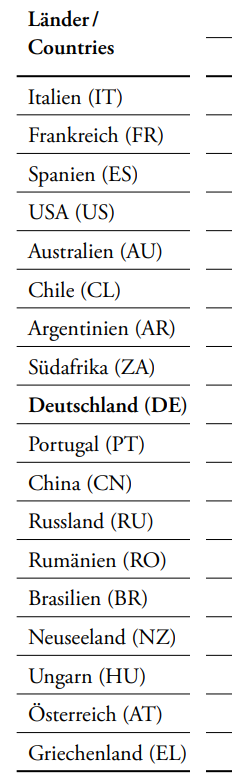 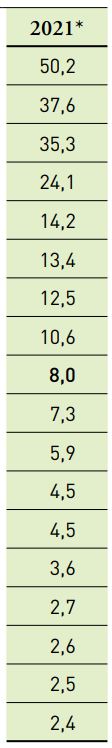 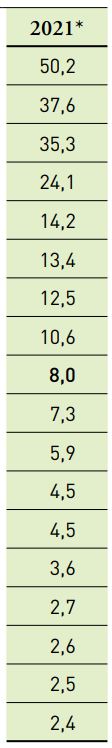 Tyskland gör inte så mycket vin.
Man gör mest vitt vin, men också en hel del rött.
Man gör bra vin. 95% är på nivån AOC. Bordsvin och IGP är totalt endast 5%.
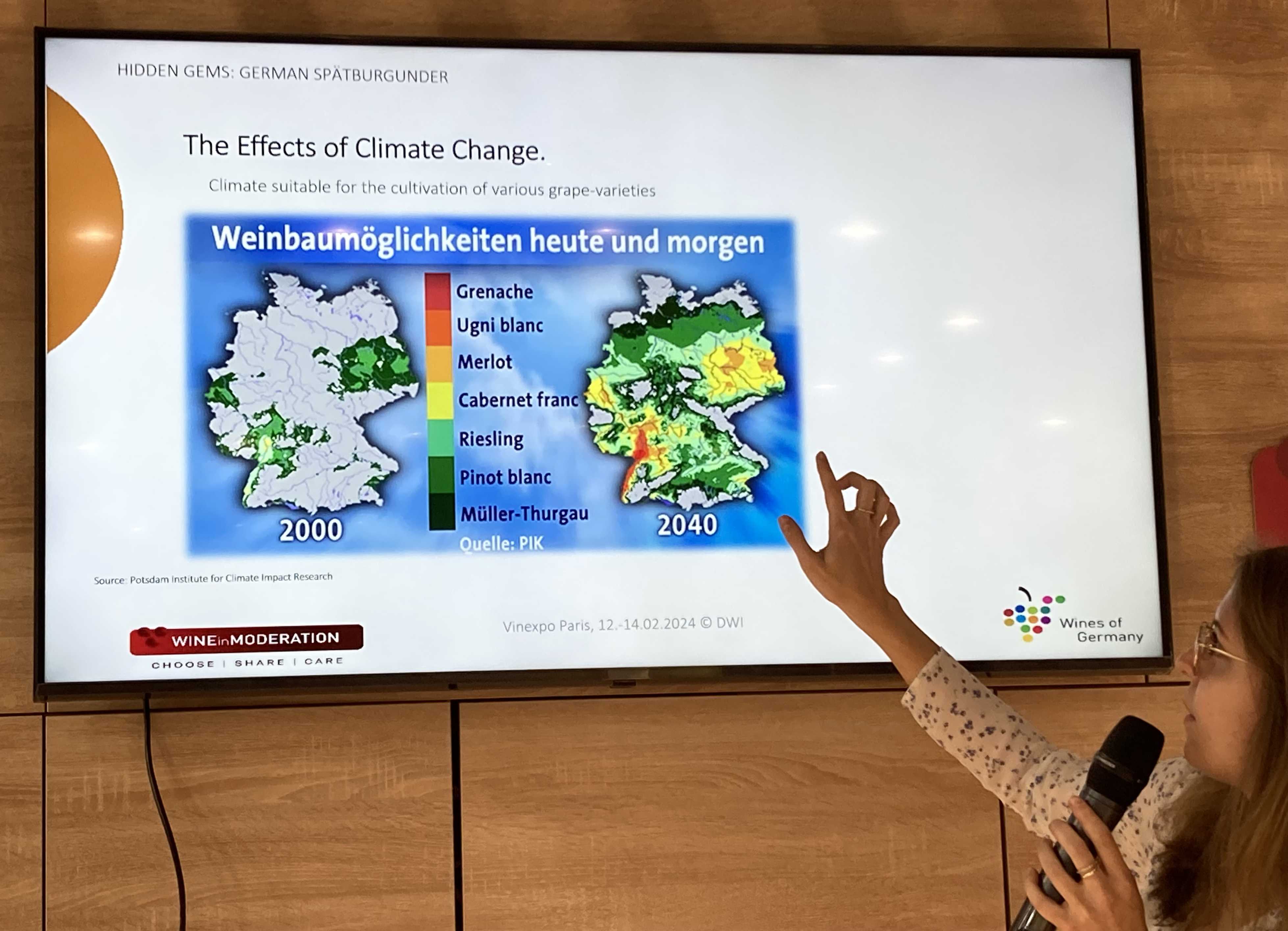 Odlade druvsorter i procent, Pfalz 2022
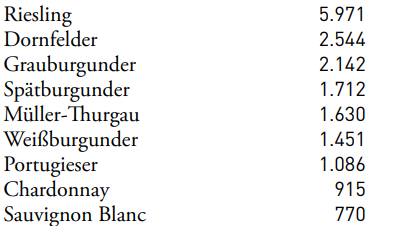 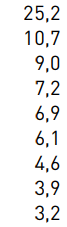 Övriga			    		     23,2
Källa: winesofgermany.se, gäller 2022
Odlade druvsorter i procent, Pfalz 2022I kväll provar vi de inringade
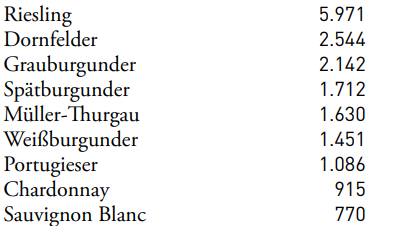 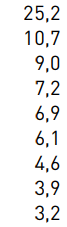 Övriga			    		     23,2
Källa: winesofgermany.se, gäller 2022
Riesling
Allmänt ansedd som den gröna druva som ger viner av högst kvalitet
Viner görs i alla stilar, från knastertorra med skarp syra till intensivt söta, och allt däremellan
Kooperativ, som Ruppertsberger Weinkeller och Winzerverein Deidesheim gör utmärkta budgetviner.
VDP-producenter gör toppviner.
Vin nr 1
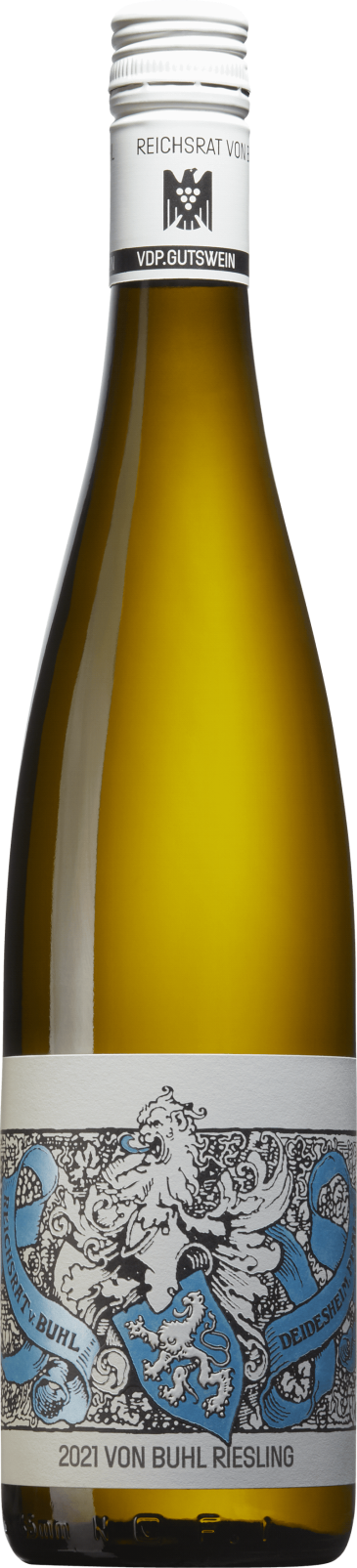 Nr 72093, Reichsrat von Buhl Riesling Trocken 2022, 149 kr

Distrikt: Pfalz

Druvor: 100% Riesling. Restsocker <3 g/l

Övrigt: Producenten är
medlem i VDP. Vinet är på
enklaste nivå, Gutswein
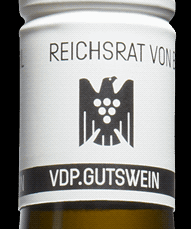 Vin nr 2
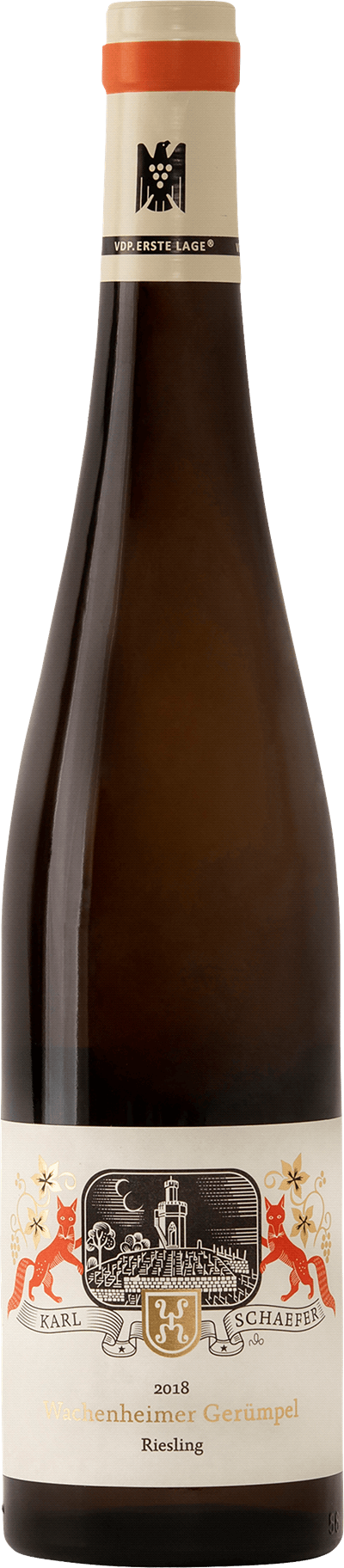 Nr 77494, Karl Schaefer Wachenheimer Gerümpel Riesling, 230 kr

Distrikt: Pfalz

Druvor: 100% Riesling. Restsocker 5 g/l

Övrigt: Producenten är
medlem i VDP. Vinet är på
nivå 3, Erste Lage
Jämför de två första vinerna
Druvsort och distrikt är desamma
Producenterna är olika, men de är båda kvalitetsproducenter
Ett är Gutswein, det andra är Erste Lage
Det andra vinet är drygt 60% dyrare

Är de olika bra? Har de olika karaktär?
Nästa vin: Weißburgunder
Weiß = vit = blanc på franska.
Burgunder = Bourgognevin, alltså Pinot.
Weißburgunder
	= Pinot Blanc.
Har typiskt en lätt, blommig doft med vita blommor och gul frukt. Ofta ett perfekt buffévin.
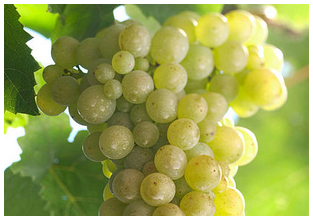 Vin nr 3
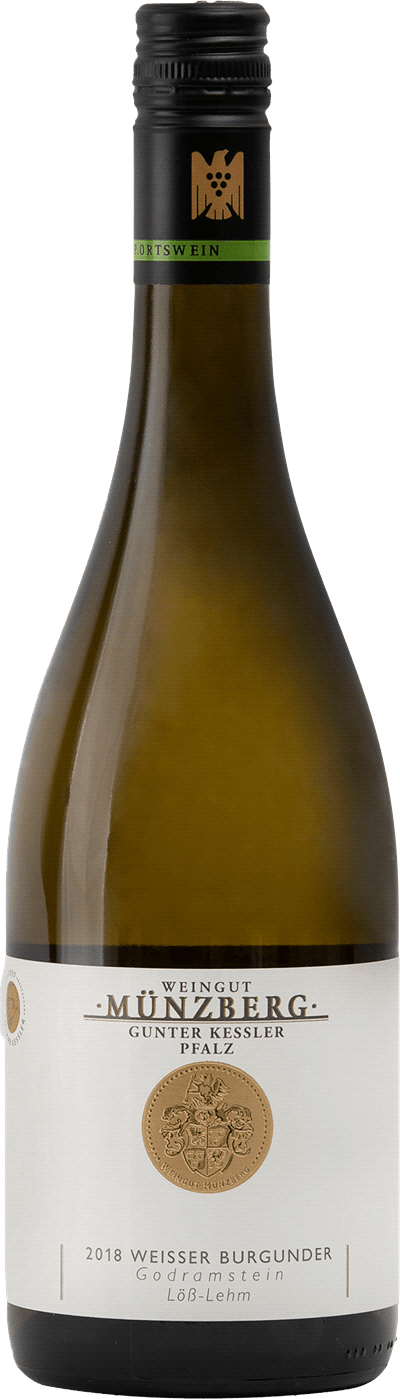 Nr 73642, Weingut Münzberg Godramstein Löb-Lehm Weisser Burgunder, 200 kr

Distrikt: Pfalz

Druvor: 100% Weiβburgunder

Övrigt: VDP-producent. Jäst i rostfria tankar Restsocker 3,5 g/l. Skördeuttag 60 hl/ha.

Vinet är ett Ortswein
Jämför druvsorterna
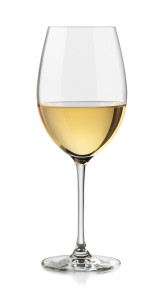 Notera skillnad i doft. Är Weiβburgunder annorlunda?

Notera eventuell skillnad i syra, sötma och strävhet.
Om Spätburgunder
Pinot Noir kallas vanligen Spätburgunder i Tyskland.
Det finns många olika kloner av Pinot Noir. Vissa mognar tidigt och kan kallas Frühburgunder i Tyskland. (früh=tidig)
En annan synonym är Blauburgunder (blau=blå)

Enkel regel: Ett tyskt rödvin, som heter något på ”burgunder” är alltid en Pinot Noir.
Vin nr 4
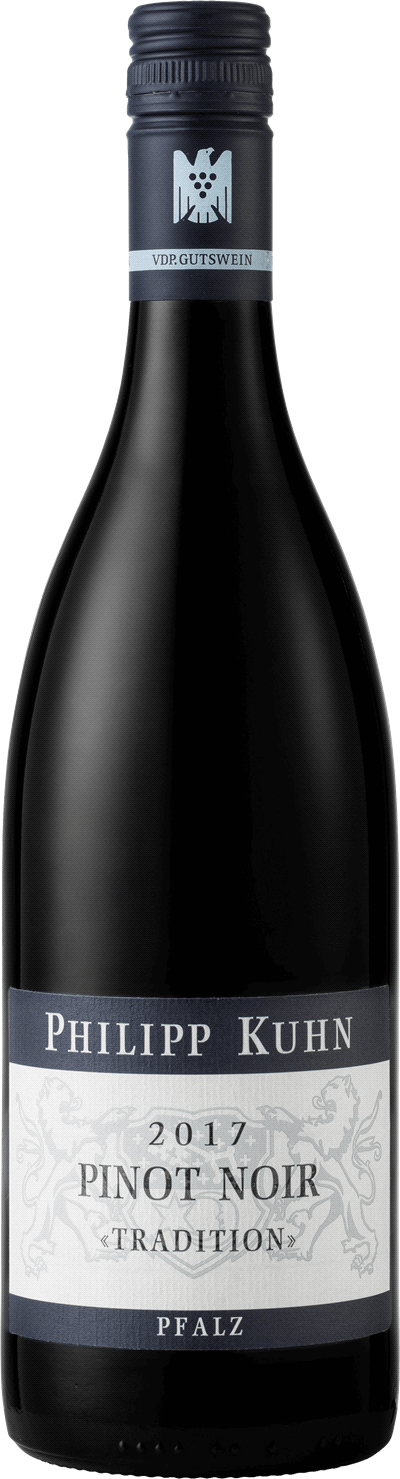 Nr 74134, Philipp Kuhn Pinot Noir Tradition, 195 kronor

Appellation: Pfalz

Druvor: 100% Spätburgunder = Pinot Noir

Övrigt: Vinet har lagrats ett år och fyra månader på gamla franska ekfat om 228 liter. Vinet är ett Gutswein
Vin nr 5
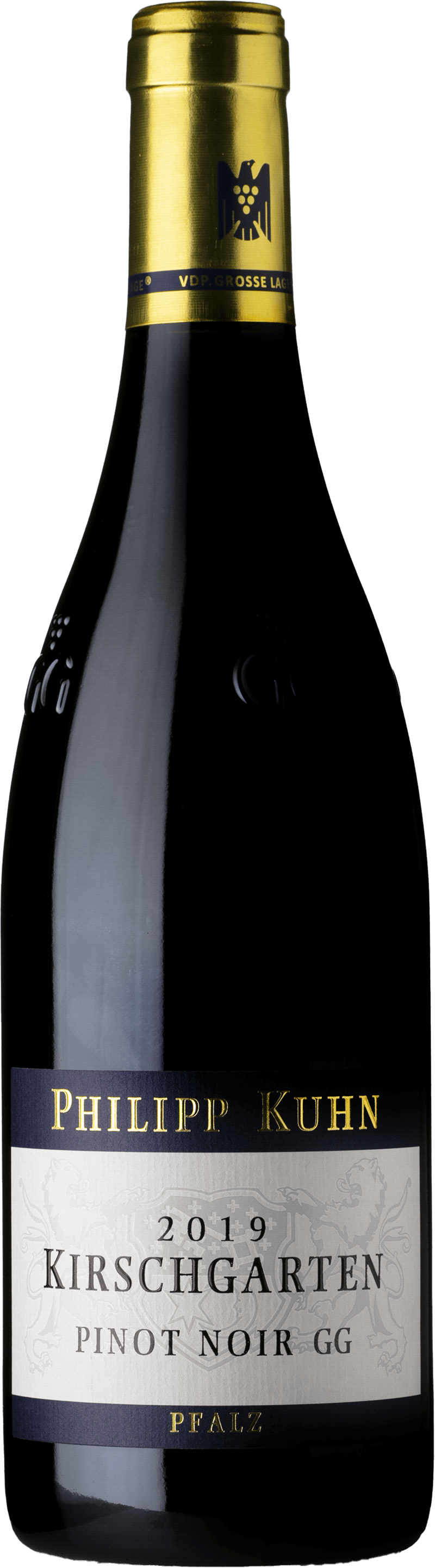 Nr 93669, Philipp Kuhn Pinot Noir Kirschgarten GG, 481 kronor
(i Tyskland €45,00+frakt)

Appellation: Pfalz

Druvor: 100% Spätburgunder = Pinot Noir

Övrigt: Man eftersträvar en Bourgognestil. Skördeuttag 35 hl/ha. Vinet har lagrats knappt 2 år på franska ekfat om 228 liter. Vinet är ett Grosses Gewächs medan vingården är en Grosse Lage
Vin, nr 6
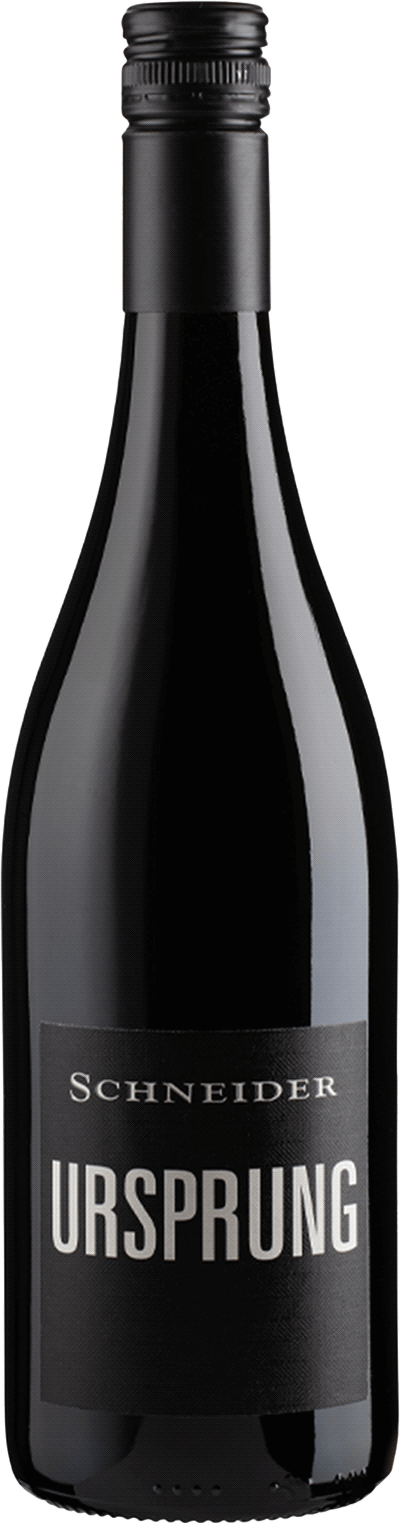 Nr 77746, Ursprung Rotwein Cuvée Trocken 2020, 189 kronor

Appellation: Pfalz

Druvor: Merlot, Cabernet Sauvignon, Portugieser

Övrigt: Alkoholhalt 14% • Sockerhalt 6,4 g/l
Producenten har funnits i 34 år, inte hundratals
Kvällens viner
Tack för er uppmärksamhet.
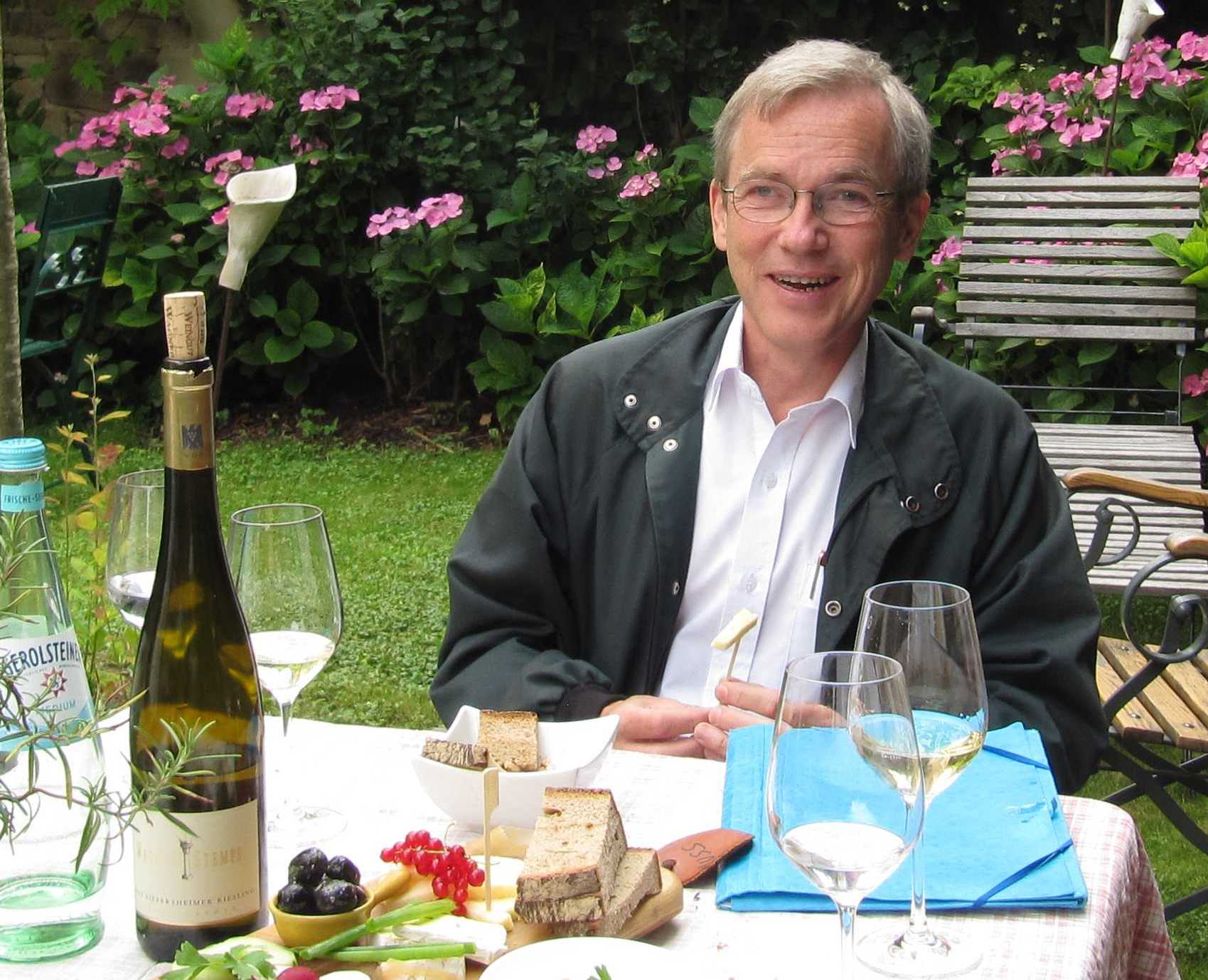 Gunnar Lindholm